Equilibrium
Le Châtelier’s Principle
Le Châtelier’s Principle
Le Châtelier's principle-  guides us in predicting the effect various changes in conditions have on the position of equilibrium. 

If a system at equilibrium is disturbed, the position of equilibrium will shift to minimize the disturbance.
An Analogy: Population Changes
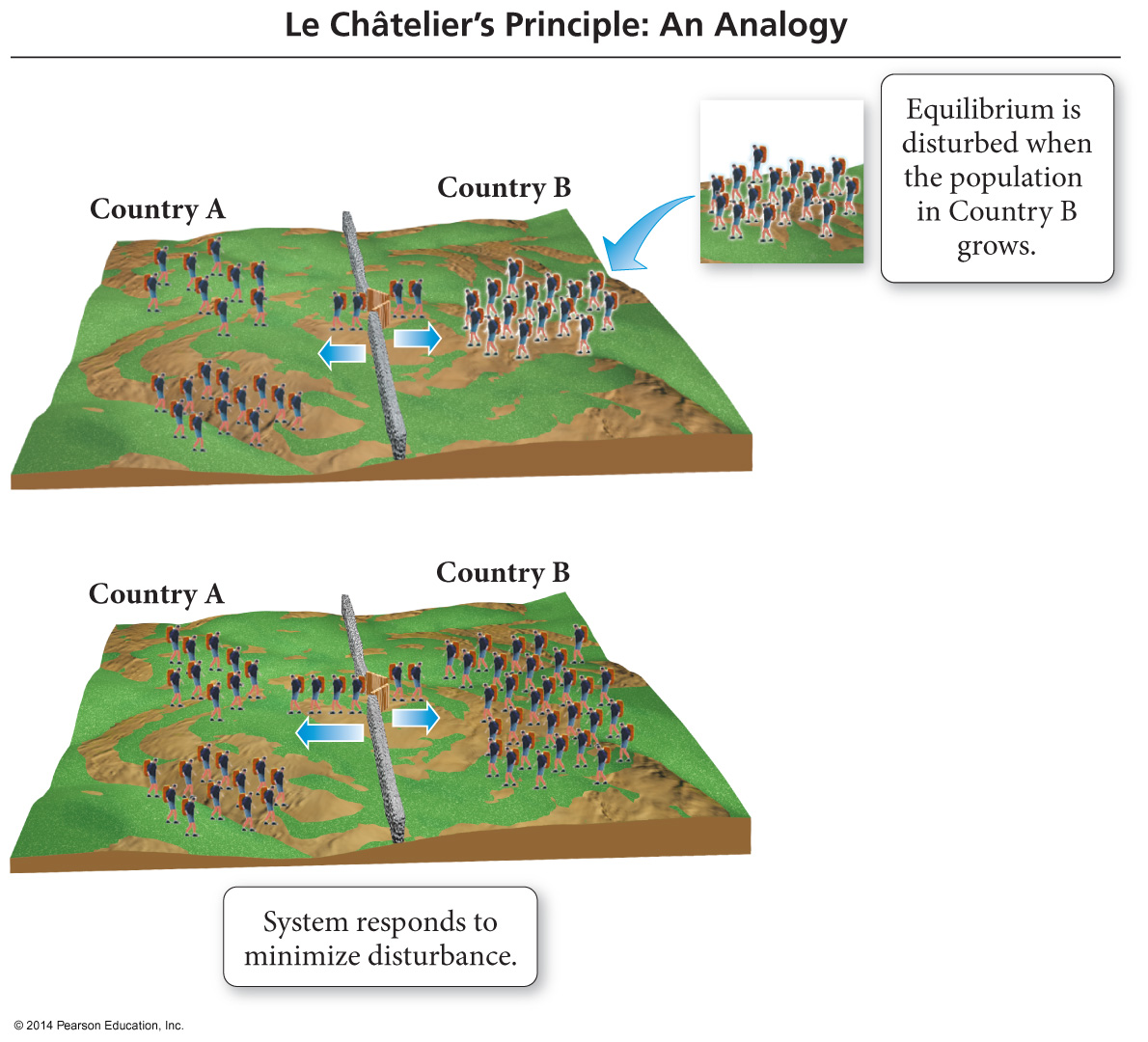 When the populations of Country A and Country B are in equilibrium, the emigration rates between the two countries are equal so the populations stay constant.
An Analogy: Population Changes
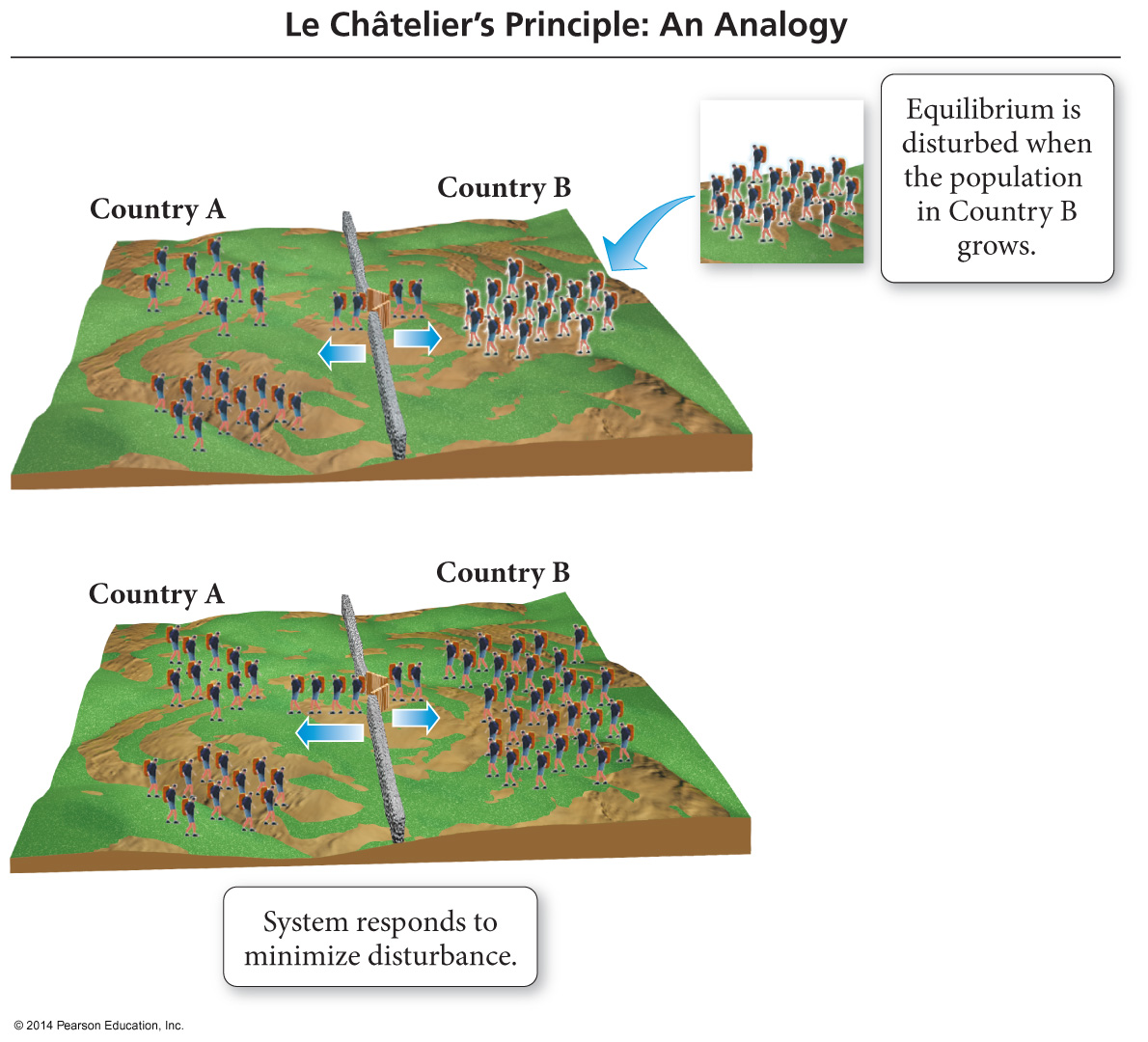 When an influx of population enters Country B from somewhere outside Country A, it disturbs the 
equilibrium established between Country A and Country B.
An Analogy: Population Changes
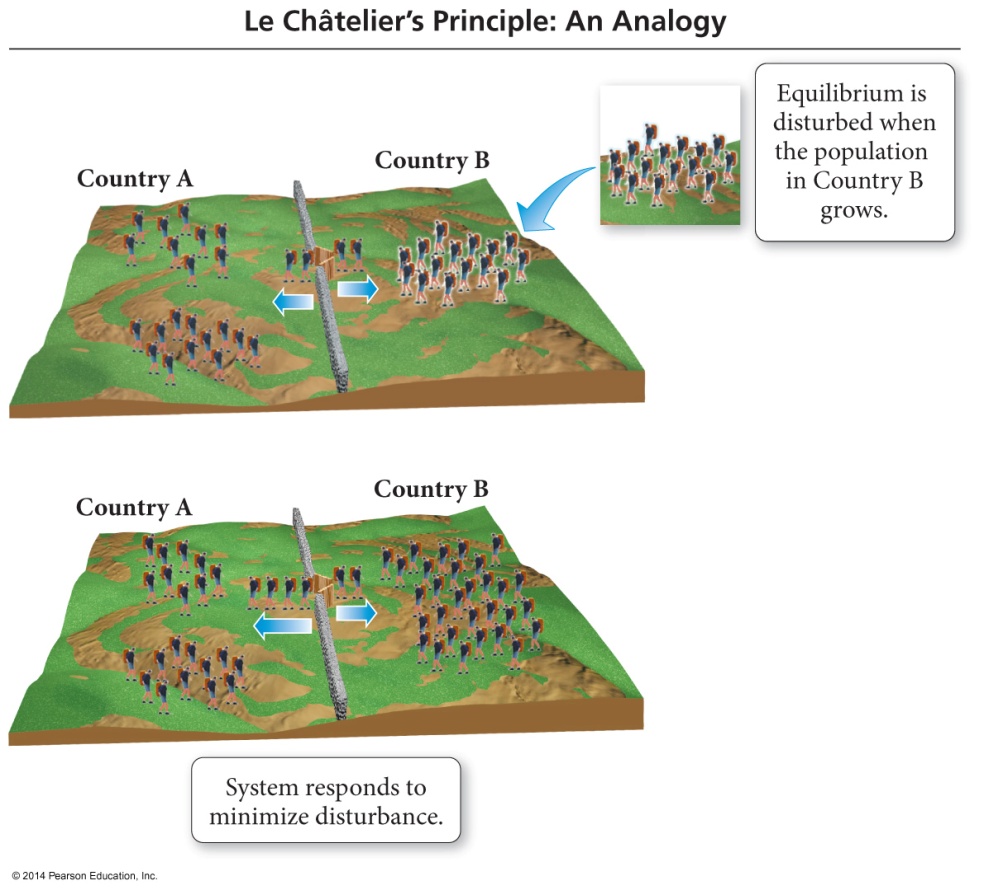 The result will be people moving from Country B into Country A faster than people moving from Country A into Country B.  

This will continue until a new equilibrium between the populations is established; the new populations will have different numbers of people than the old ones.
Le Chatelier Example #1
A closed container of ice and water is at equilibrium. Then, the temperature is raised.
Ice  +  Energy    Water
right
The system temporarily shifts to the _______ to restore equilibrium.
Le Chatelier Example #2
A closed container of N2O4 and NO2 is at equilibrium. NO2 is added to the container.
N2O4 (g)  +  Energy    2 NO2 (g)
left
The system temporarily shifts to the _______ to restore equilibrium.
Le Chatelier Example #3
A closed container of water and its vapor is at equilibrium. Vapor is removed from the system.
water  +  Energy    vapor
right
The system temporarily shifts to the _______ to restore equilibrium.
Le Chatelier Example #4
A closed container of N2O4 and NO2 is at equilibrium. The pressure is increased.
N2O4 (g)  +  Energy  2 NO2 (g)
left
The system temporarily shifts to the _______ to restore equilibrium, because there are fewer moles of gas on that side of the equation.
The Effect of [   ] Changes on Equilibrium
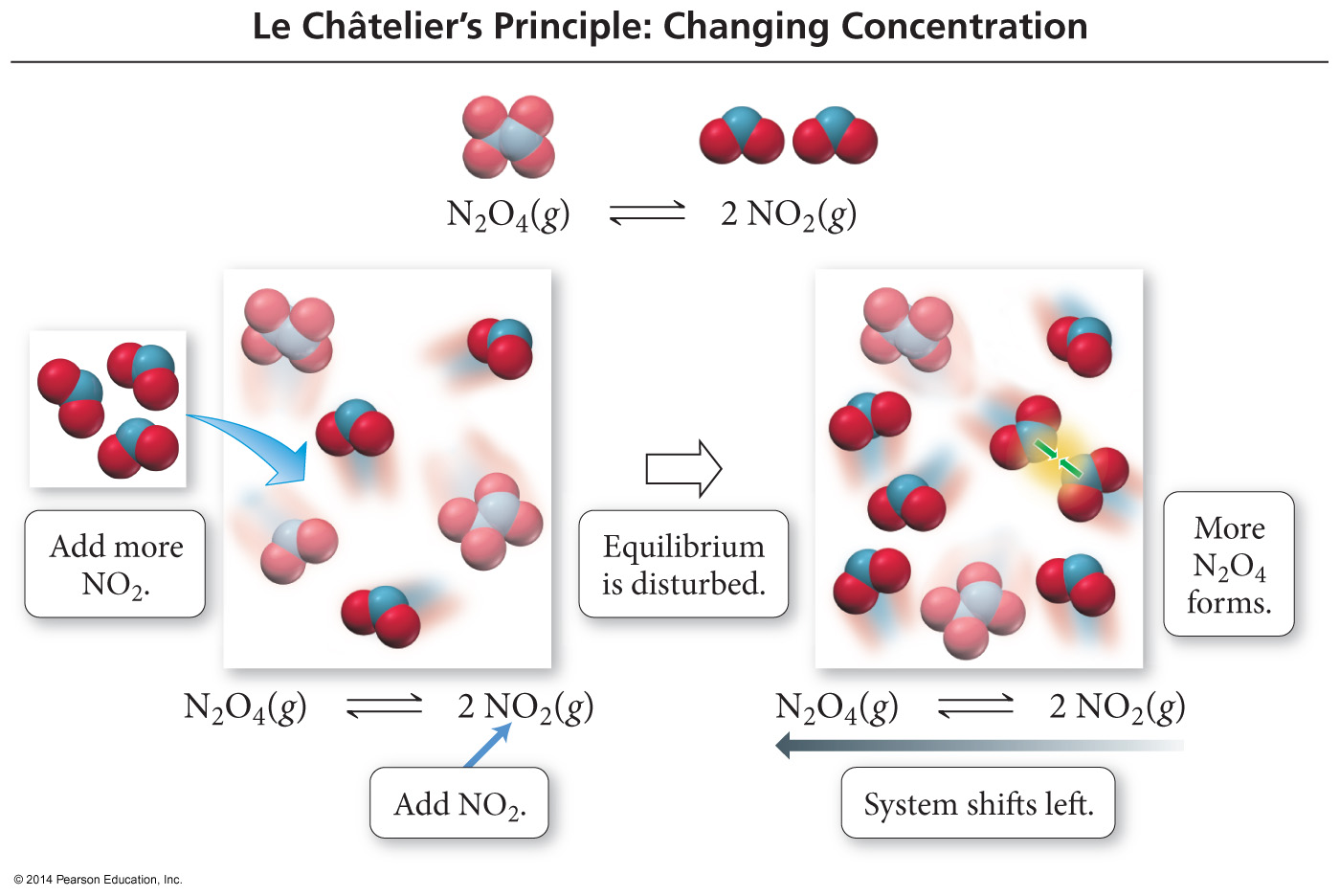 When NO2 is added, some of it combines to make more N2O4.
The Effect of [   ] Changes on Equilibrium
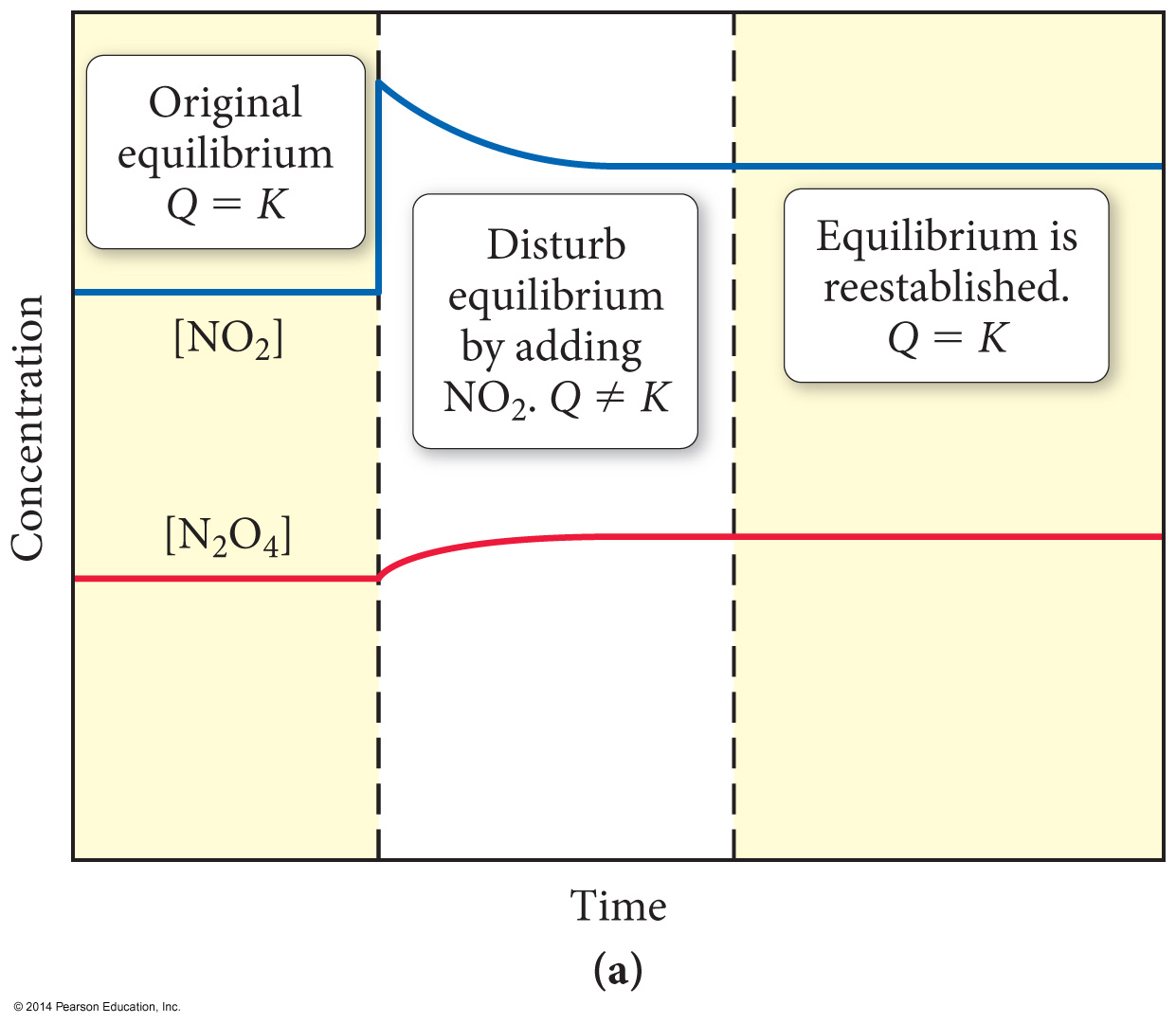 When N2O4 is added, some of it decomposes to make more NO2.
The Effect of [   ] Changes on Equilibrium
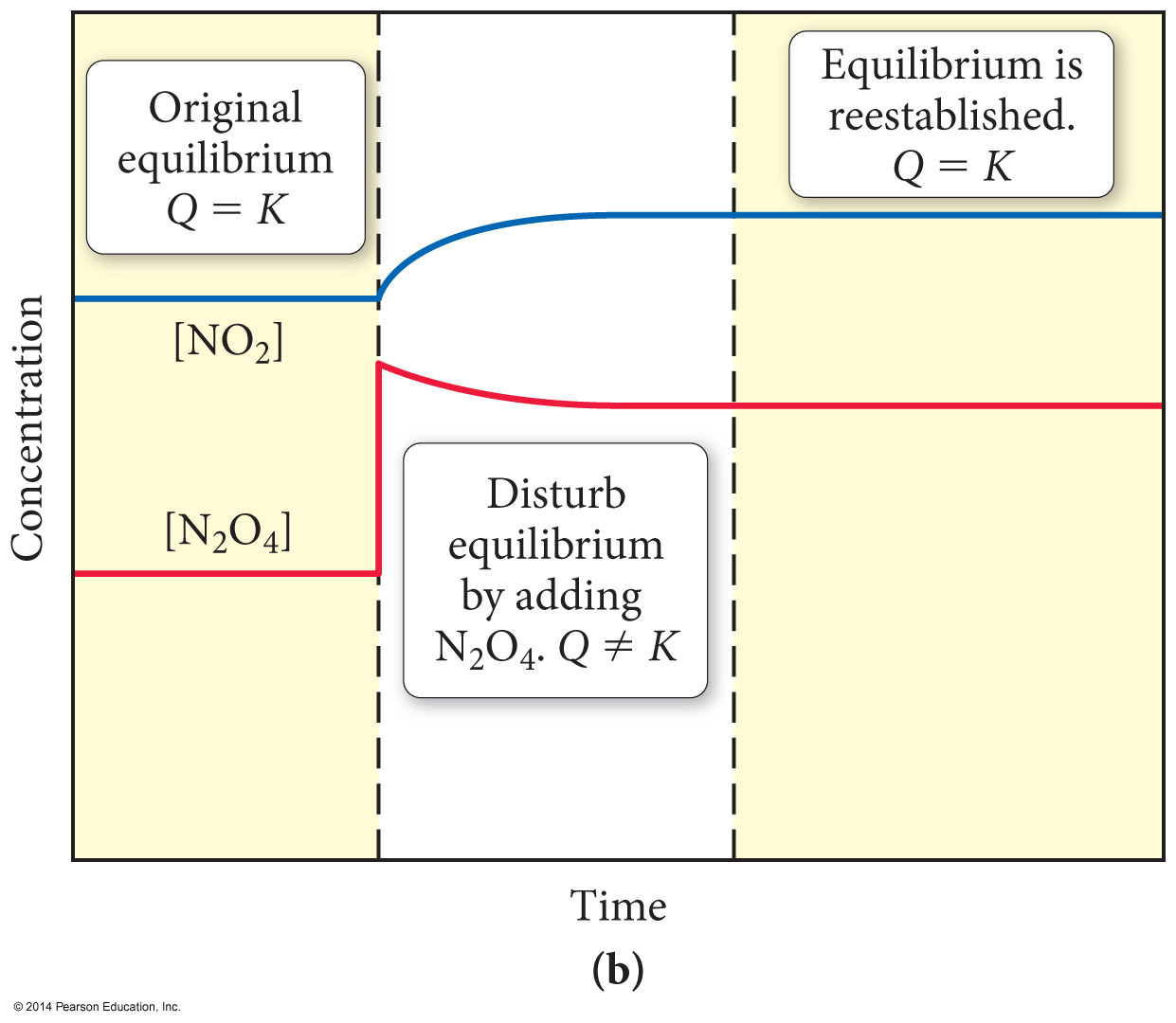 When N2O4 is added, some of it decomposes to make more NO2.
The Effect of Volume Changes on Equilibrium
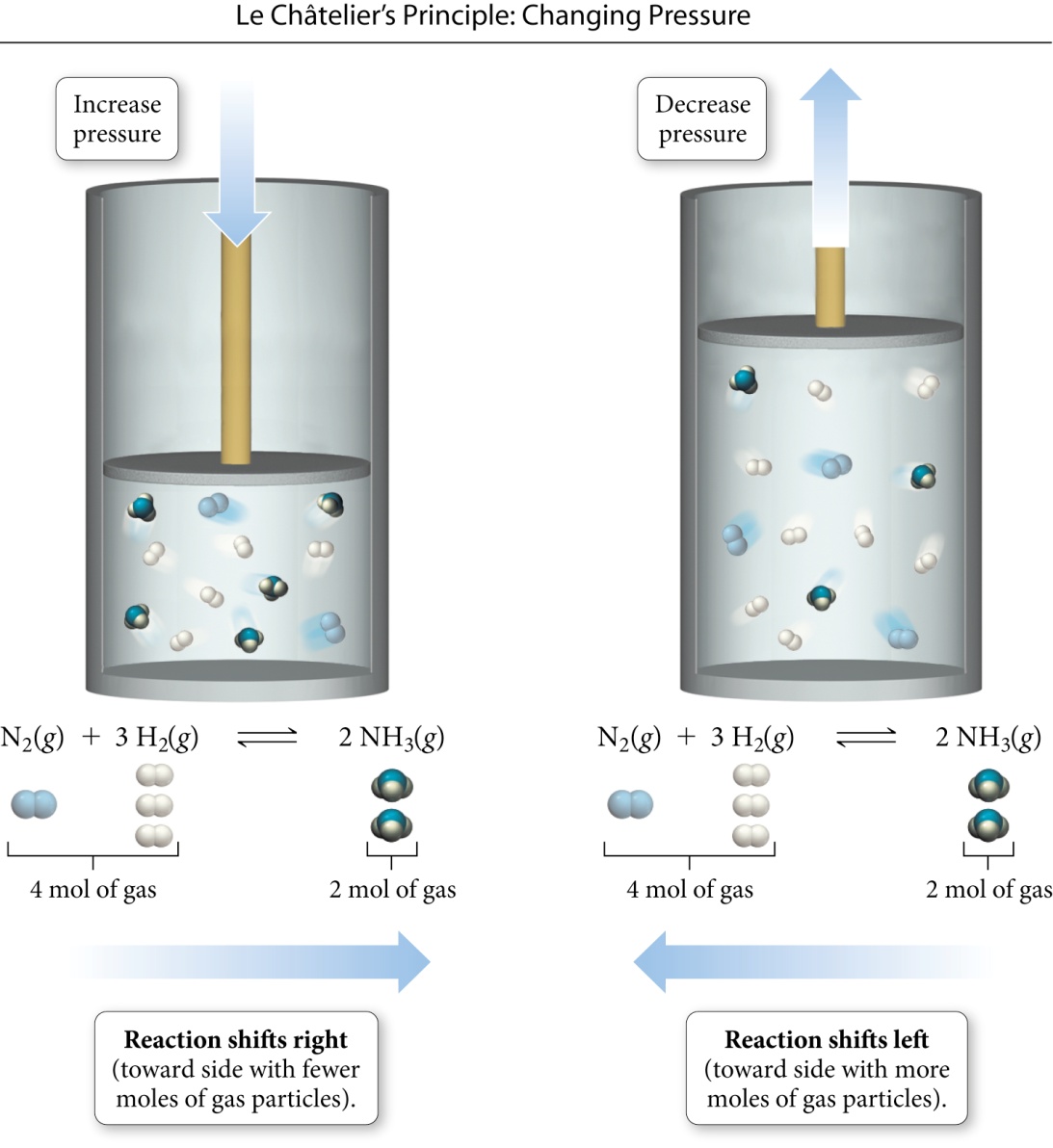 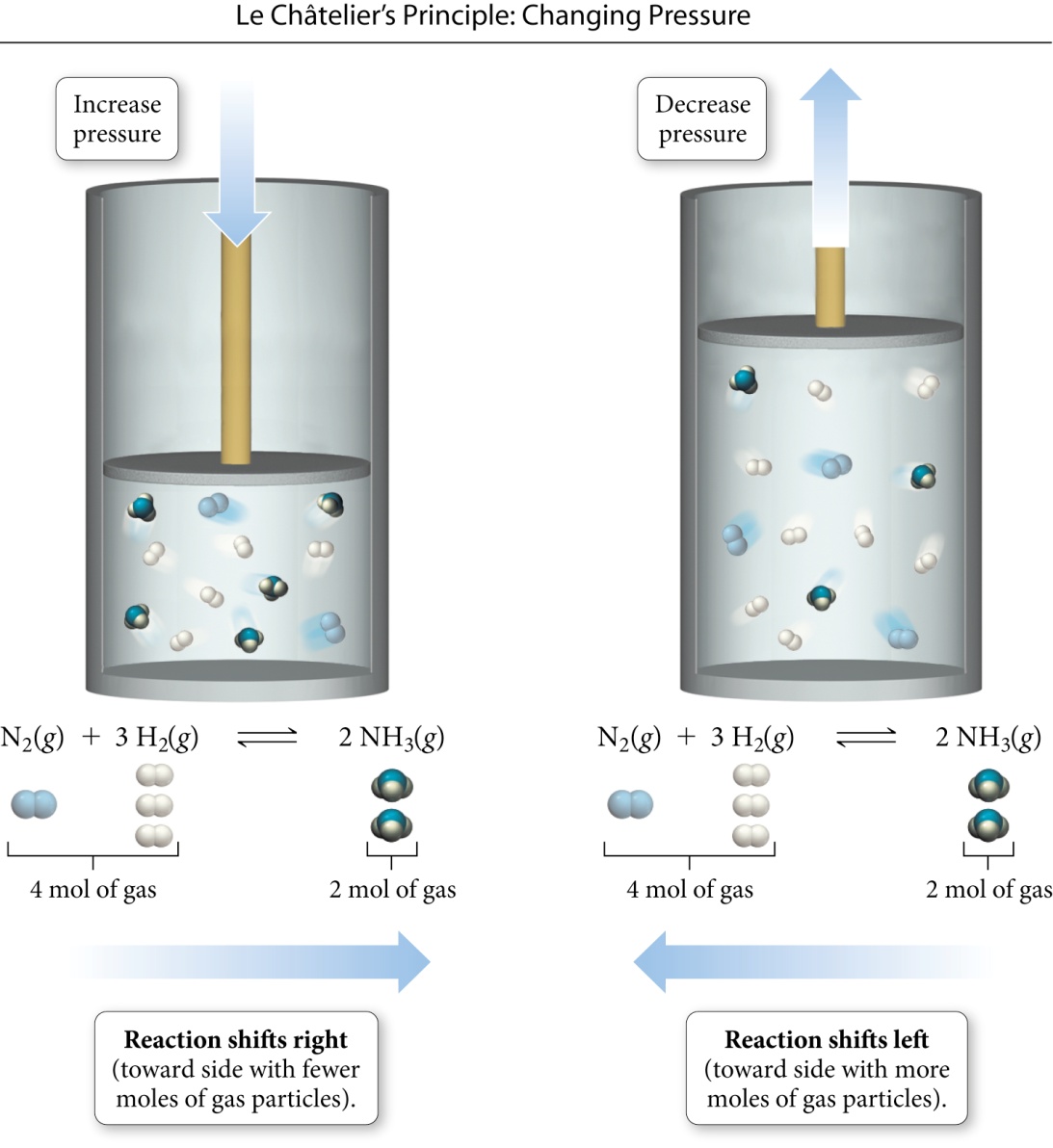 Because there are more gas molecules on the reactants side of the reaction, when the pressure is increased, the position of equilibrium shifts toward the side with fewer molecules to decrease the pressure.
The Effect of Volume Changes on Equilibrium
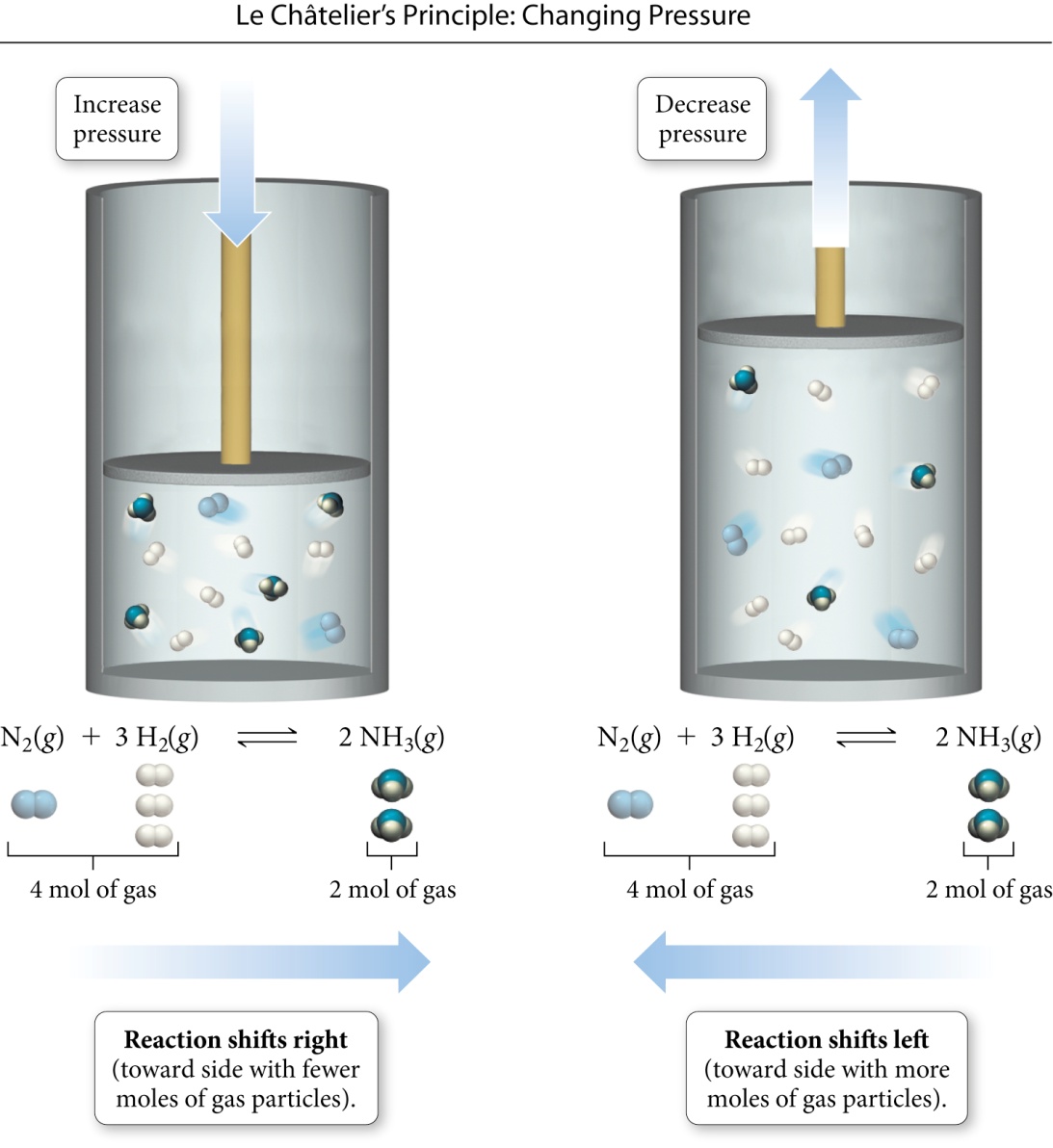 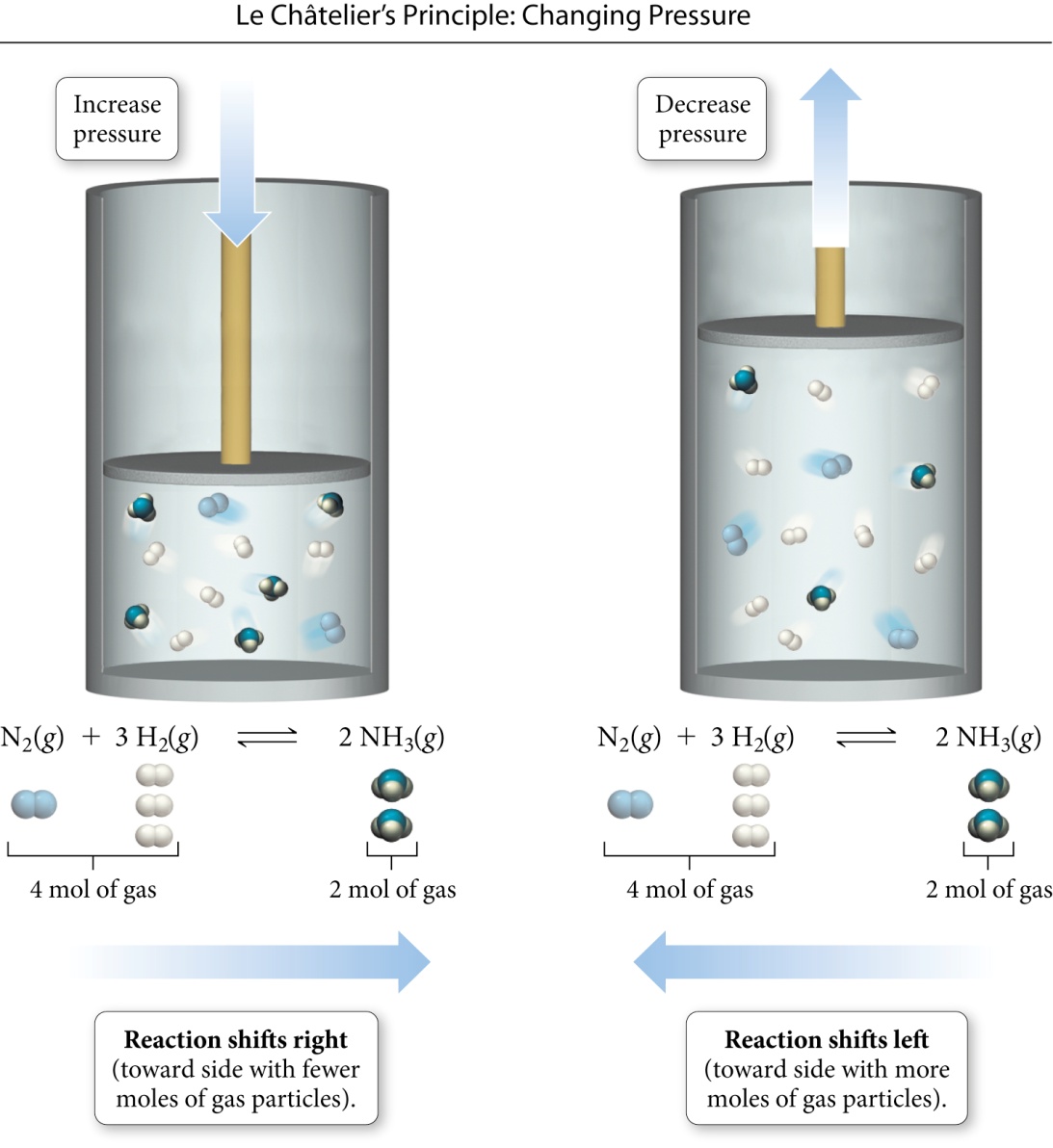 When the pressure is decreased by increasing the volume, the position of equilibrium shifts toward the side with the greater number of molecules—the reactant side.
The Effects of Catalysts
Provide an alternative, more efficient mechanism.
Work for both forward and reverse reactions.
Affect the rate of the forward and reverse reactions by the same factor.
Therefore, catalysts do not affect the position of equilibrium.

They do not change the position of equilibrium…
You just get to equilibrium faster!